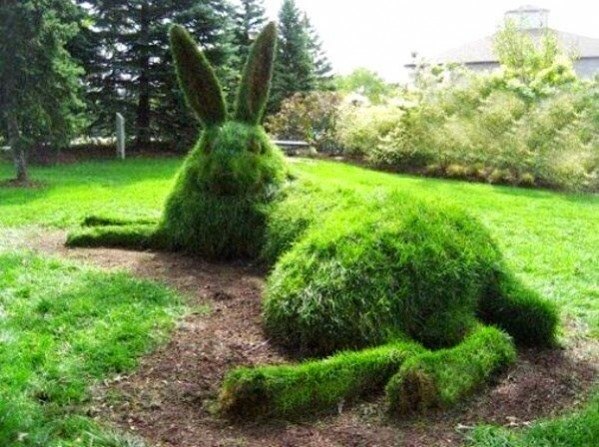 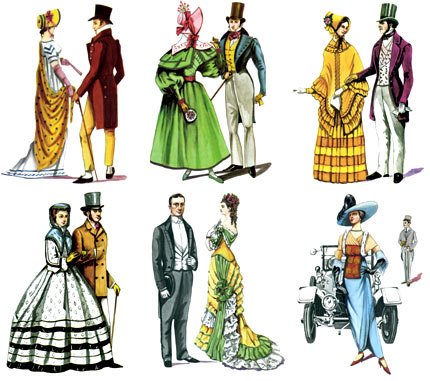 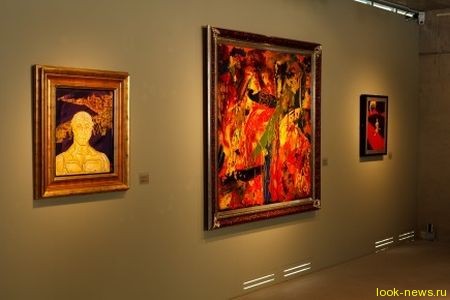 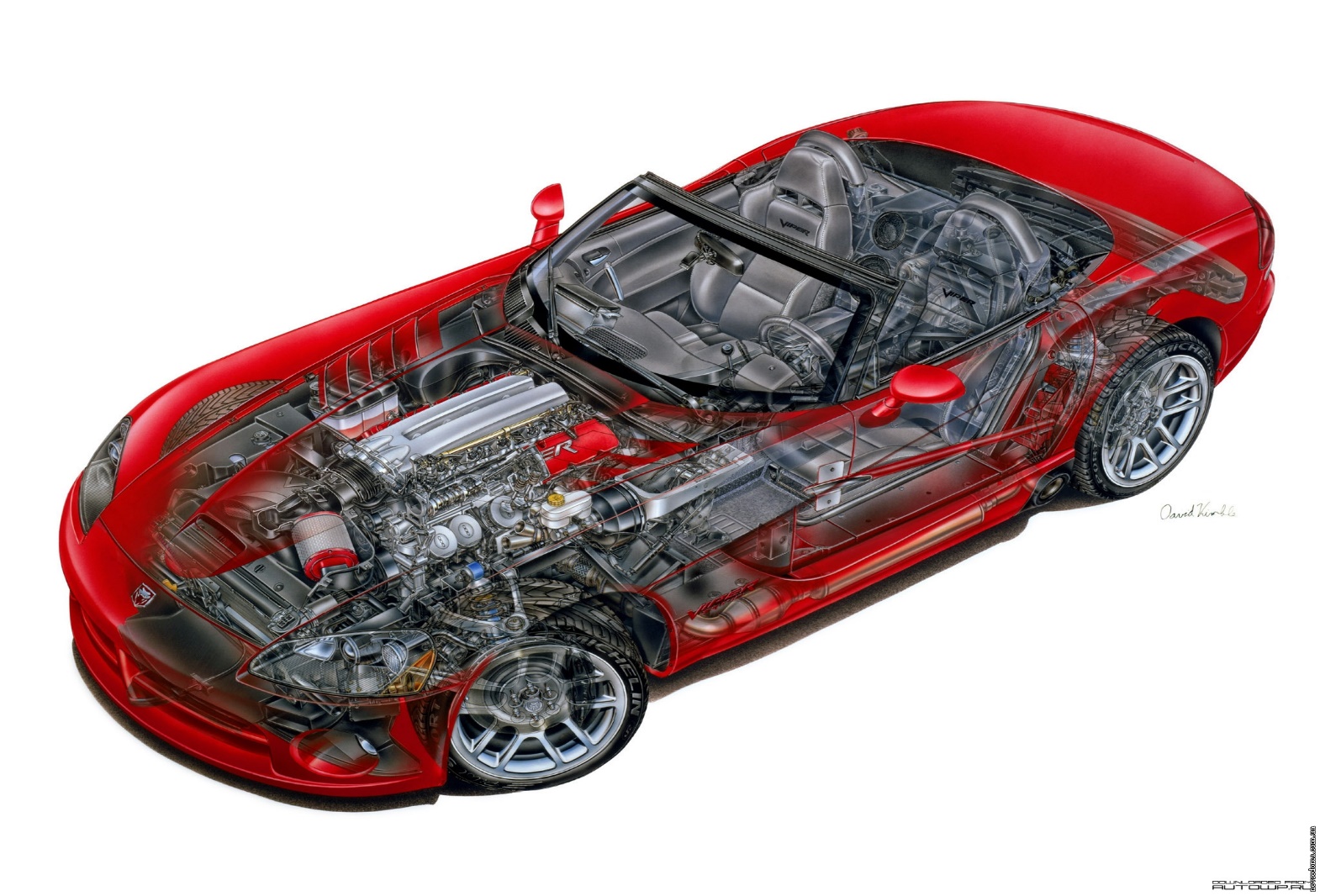 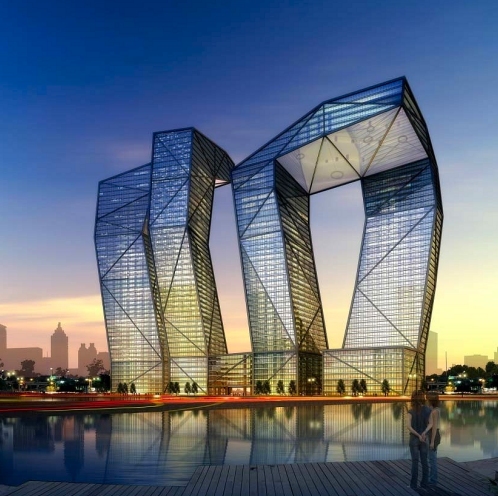 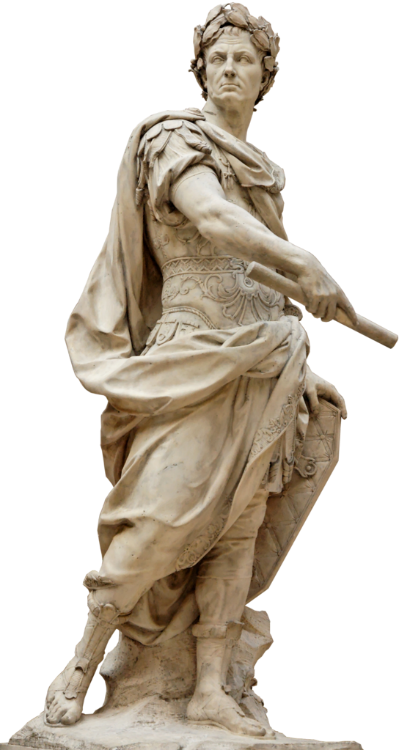 drawing, painting, sculpture, architecture, design, fashion
The expression or application of human creative skill and imagination, typically in a visual form such as painting or sculpture, producing works to be appreciated primarily for their beauty or emotional power
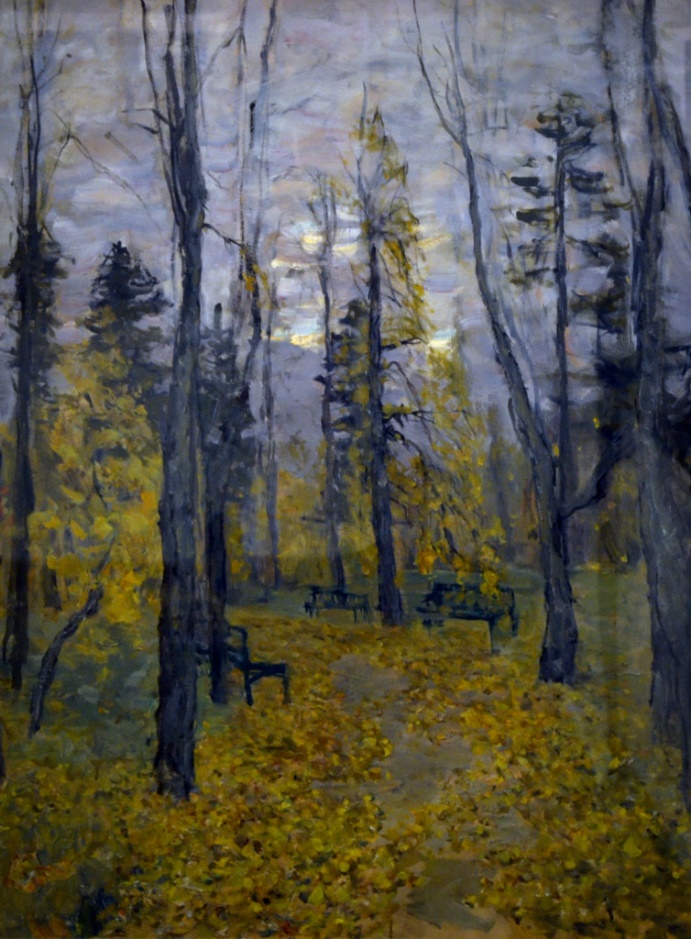 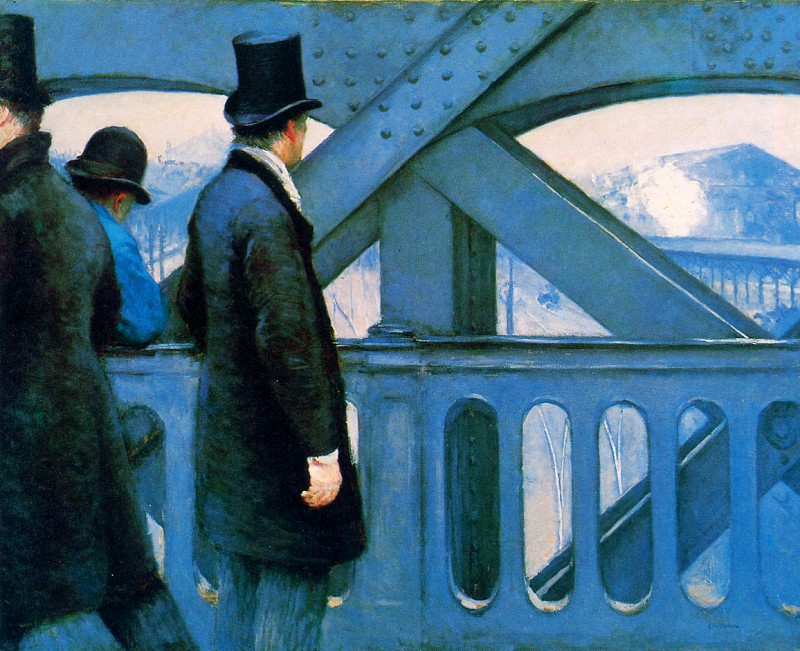 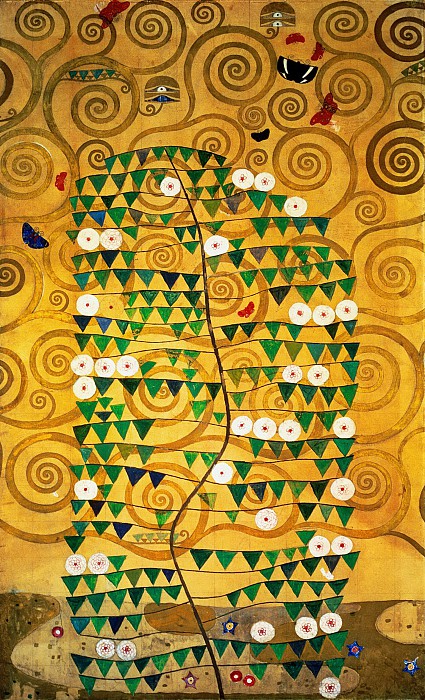 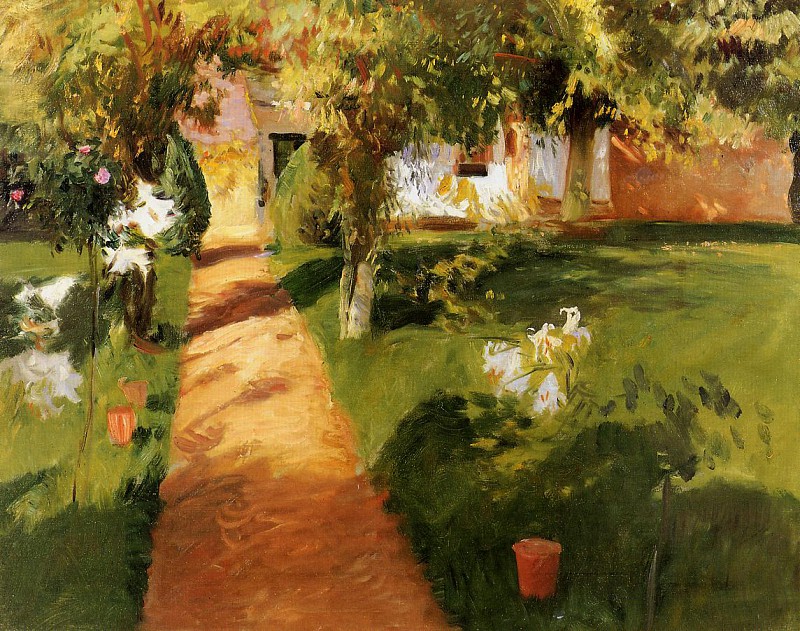 Matching
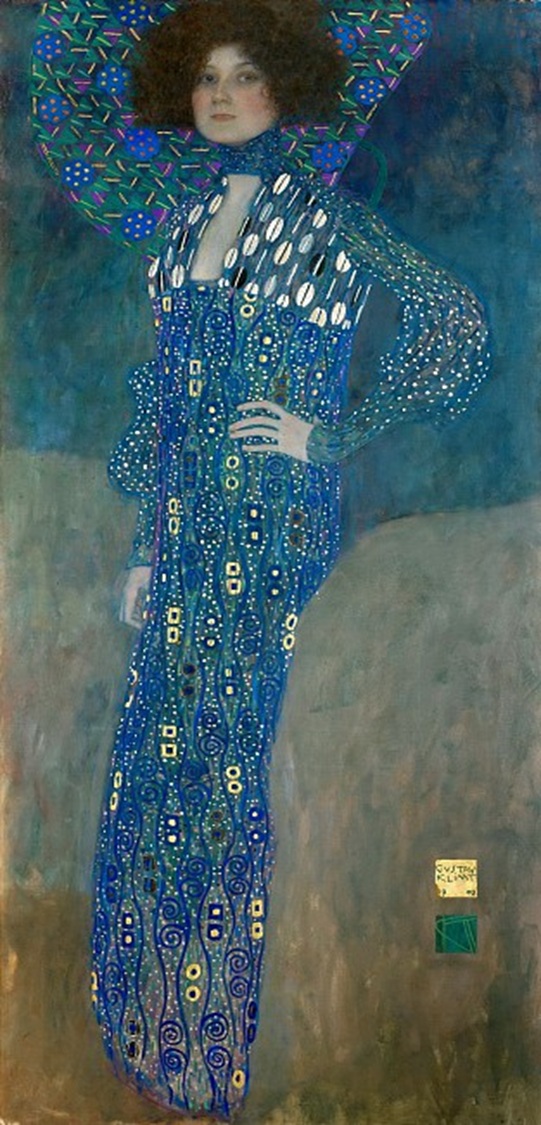 This painting makes me…
This painting makes me…
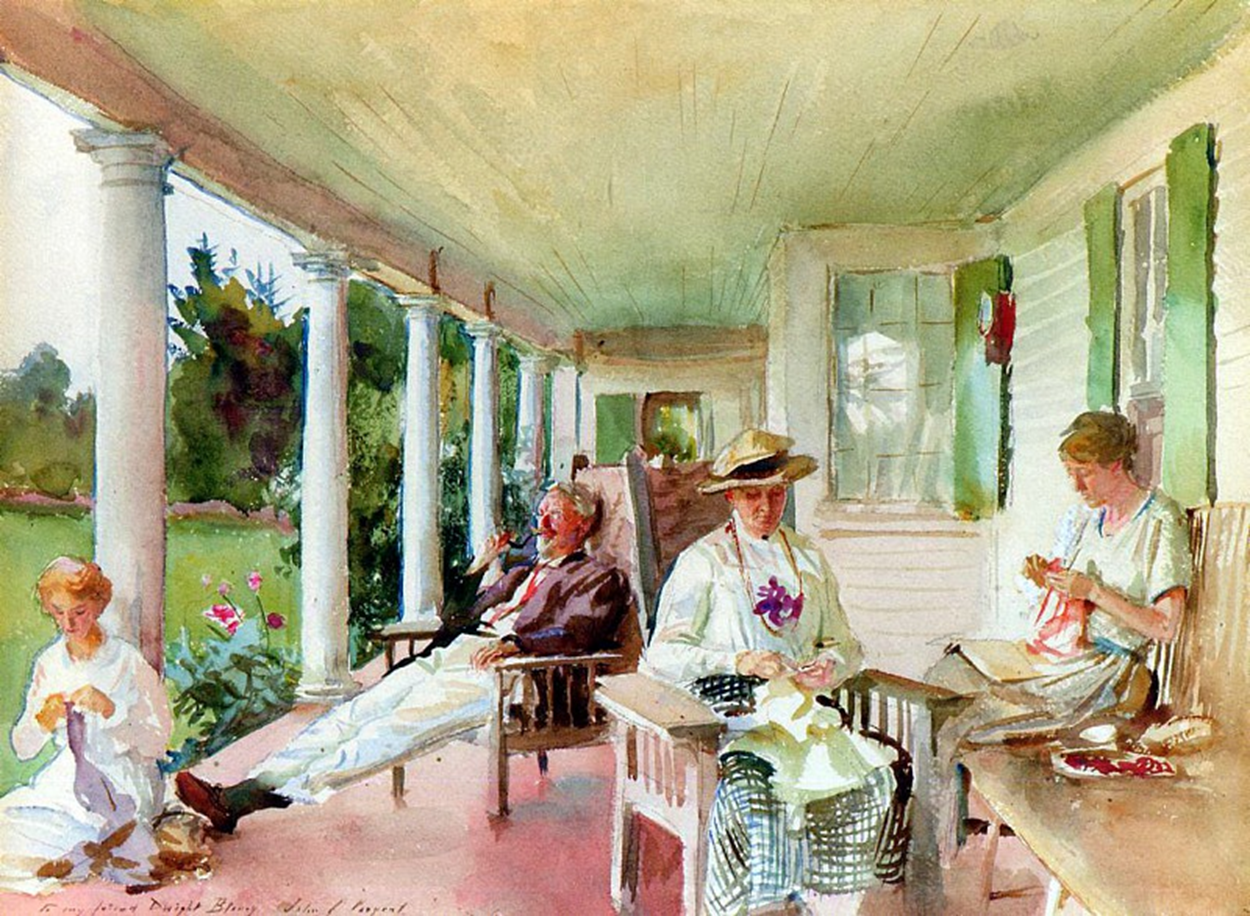 This song makes me…
Calm
Imaginative, creative
cool
Quiet, mysterious
unhappy
relaxed
angry
Peaceful
happy
sad
Hometask
The painting shows…
Subject+is/are+V-ing
The artist uses warm/cold colours like… to show they are(he/she is)….
7-10 sentences